الجمهورية الجزائرية الديمقراطية الشعبية وزرارة التعليم العالي و البحث العلميجامعة 8 ماي  1954 _قالمة _كلية العلوم الاقتصادية و التجارية و علوم التسيير_قسم العلوم التجارية _
المقياس: بورصة البضائع.
 التخصص: تجارة دولية و إمداد.
السنة الثالثة ليسانس.
البحث رقم: 09 .
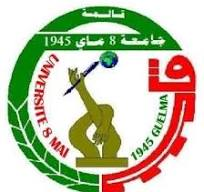 البيع على المكشوف في أسواق العقود الآجلة
من إعداد الطالبات :
ورثاني ريان .
عباس نسرين.
حساينية عبير.
تحت إشراف الأستاذة:
أ.د. حاجي أسماء.
2023/2024
مقدمة.
المبحث الأول : عموميات حول البيع على المكشوف.
المطلب الأول : تعريف البيع على المكشوف .
المطلب الثاني: أنواع البيع على المكشوف.
المطلب الثالث: أسباب البيع على المكشوف.

المبحث الثاني : أساسيات حول البيع على المكشوف.
المطلب الأول: مراحل إتمام عملية البيع على المكشوف .
المطلب الثاني: مخاطر البيع على المكشوف.
المطلب الثالث: مزايا و عيوب البيع على المكشوف.
خاتمة.
خطة البحث
من الصيغ المالية الأكثر استعمالا في الأسواق بإعتبارها أداة إستثمارية يستخدمها صناع السوق و كبار المستثمرين لتعزيز مكاسبهم المالية أثناء فترة إنكماش السوق المالي, أيضا بإعتبارها أداة للتحوط تستخدمها الشركات الكبرى لنقل المخاطرة الواقعة على أسهمها إلى أطراف أخرى من السوق المالي ,و مما سبق يمكن طرح الإشكالية التالية:

1. إشكالية البحث:  
	
	فيما تتمثل عملية البيع على المكشوف ؟ و ما آثاره؟.
مقدمة
2. فرضيات البحث: 
	من خلال الإشكالية الرئيسية يمكننا طرح الفرضيات التالية:
البيع على المكشوف يعتبر أداة استثمارية في السوق المالي.
يؤثر البيع على المكشوف على الاقتصاد الوطني و العالمي ككل.
صيغة البيع على المكشوف احدى الصيغ المالية الأكثر تعقيدا في الأسواق المالية .

3. أهمية البحث:
	تكمن أهمية بحثنا من أهمية الموضوع " البيع على المكشوف في أسواق العقود الآجلة" بإعتباره أداة إستثمارية مهمة في السوق المالي.
4. المنهج المتبع: 
	للإجابة على إشكالية البحث و اثبات صحة الفرضيات المتبناة اعتمدنا المنهج الوصفي.

5. أهداف البحث:
	يسعى هذا البحث الى تحقيق جملة من الأهداف يمكن حصرها في ما يلي:
التعرف على مصطلح البيع على المكشوف.
معرفة مراحل البيع على المكشوف.
بيان مزايا و عيوب البيع على المكشوف.
6. هيكل البحث:
ينقسم هذا البحث الى مقدمة ،خاتمة و مبحثين ،المبحث الاول بعنوان عموميات حول البيع على المكشوف و هو بدوره ينقسم الى ثلاثة  مطالب ،في المطلب الاول سنتناول فيه تعريف البيع على المكشوف و في المطلب الثاني سنتحدث على انواع البيع على المكشوف, و كذلك في المبحث الثالث الذي عنوانه اسباب البيع على المكشوف المصرفية الدولية , اما المبحث الثاني تحت عنوان اساسيات البيع على المكشوف في هذا المبحث سنتطرق الى مراحل إتمام عملية البيع على المكشوف و هو عنوان المطلب الاول ,اما في المطلب الثاني الذي عنوانه  مخاطر البيع على المكشوف و أخيرا المطلب  الثالث الذي يتضمن مزايا و عيوب البيع على المكشوف.
المبحث الأول : عموميات حول البيع على المكشوف
تعريف البيع على المكشوف
عمليات بيع الممتلكات المستعارة .
أنواع البيع على المكشوف
البيع الغير مغطى
البيع المغطى
أسباب البيع على المكشوف
المضاربة
التحوط (التغطية)
المراجحة
المبحث الثاني : أساسيات حول البيع على المكشوف
مراحل إتمام عملية البيع على المكشوف
اقراض الأوراق المالية و بيعها في السوق
متابعة رصيد المستثمر في حسابه لدى الوسيط المالي
إعادة شراء الأوراق المالية
خطر ارتفاع أسعار الأوراق المالية
مخاطر البيع على المكشوف
خطر استدعاء الورقة المالية
صعوبة تقدير الخسائر المتوقعة
مخاطر عدم تماثل الاجل
خطر تزاحم عمليات إعادة الشراء
عيوب البيع على المكشوف
مزايا البيع على المكشوف
بالنسبة للبائع
بالنسبة للبائع
بالنسبة للوسيط
بالنسبة للمقرض
بالنسبة للمقرض
بالنسبة للاقتصاد الوطني
بالنسبة للاقتصاد الوطني
خاتمة
تعرف الأسواق المالية دورات ارتفاع وانخفاض , لذلك فإن البيع على المكشوف يمثل طريقة للاستفادة من تراجعات الأسعار في  الأسواق وتحقيق الربح في الأسواق الهابطة .	 يوفر البيع على المكشوف أيضًا للمستثمرين وسيلة للتحوط وإدارة المخاطر و تنويع المحفظة, ولكن تجدر الإشارة إلى أن البيع على المكشوف يتضمن مخاطر عالية، لذلك يجب التعامل معه بحذر .